Women, music, culture Chapter 10
Visual media and the marketing of performers
Chapter Focus
Voice and Sexuality
The Gaze
The gaze, and spotlighting of the body, has been longstanding in the world of music in connection with singers
Visual attractiveness has often been a requirement in professional settings, sometimes overshadowing musical talent. 
The question sometimes becomes, “Will the product sell?”
Performers who fail to meet industry standards are quickly replaced
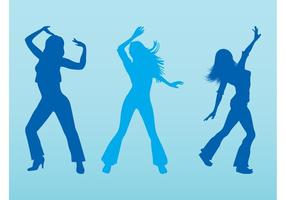 Manufactured: Girl Groups
Girl Group: a small ensemble of female vocalists who sing popular music     

Girl groups that were popular in the late 1950s and early 1960s were marketed toward girls and young women
Fashion, make-up, and hairstyles were promoted along with the music
The Plus Side:
The Negative Side:
Girl groups represent the first entry of women into rock
The lyrics often addressed topics of importance to young women
Many women composed songs for girl groups, and some women were involved in production
Many girl group song lyrics were presented in passive voice:  
“My world is empty without you”
“Maybe if I pray every night you’ll come back…”
“He hit me, and it felt like a kiss…”
Group members had almost no artistic input
Young women were sometimes financially exploited
They were quickly replaced to suit the needs of producers
The look-alike visual imagery created a system of “interchangeable parts”
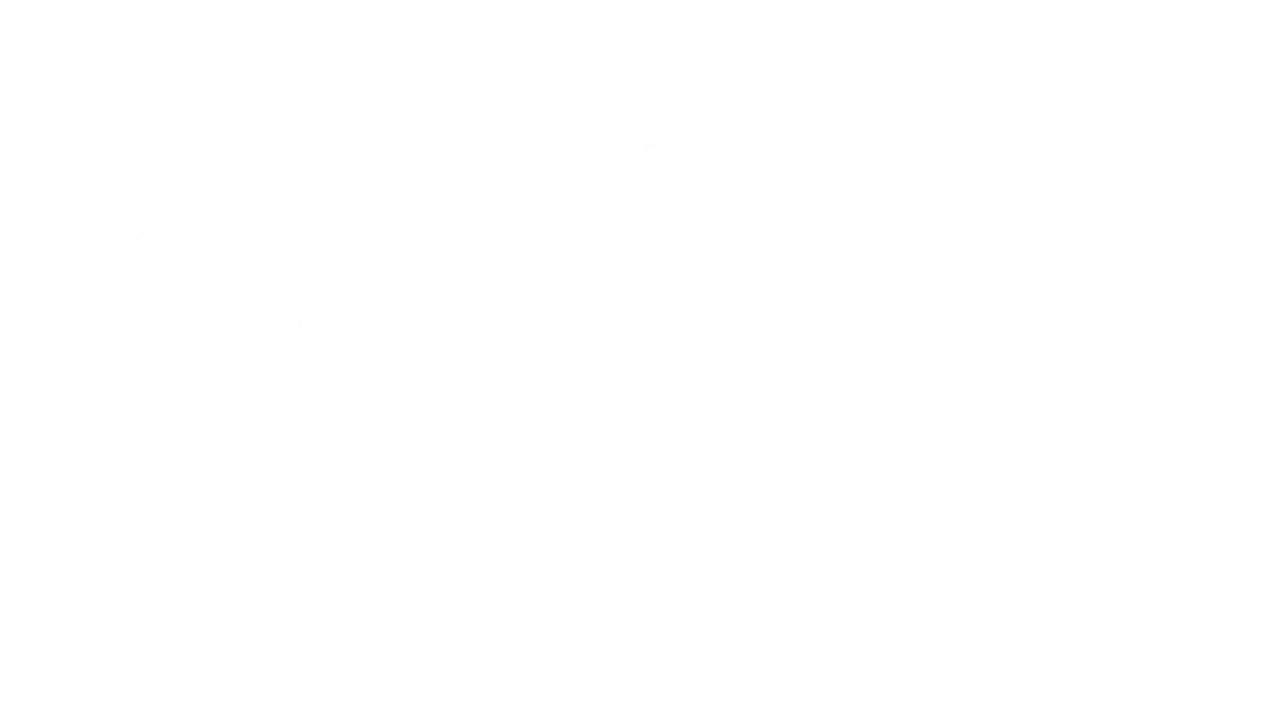 One of the reasons that there are few photos in this slideshow is that permissions are owned by recording companies, not artists
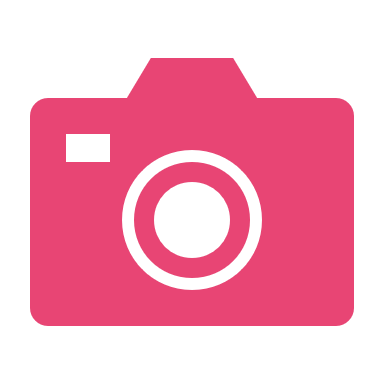 Television and MTV: Images on the Screen
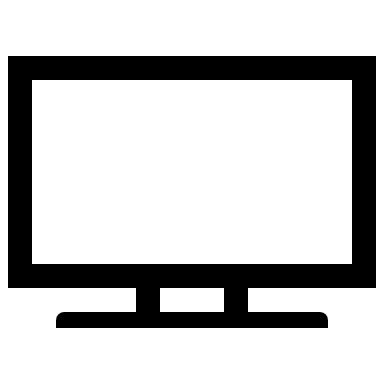 Women continued to be musically marketed on television shows in the 1970s
The advent of the music video in the early 1980s marked a period of significant marketing change
Videos were a form of advertising
Sexual imagery helped to sell the musical product
Women were marketed very differently than men
Misogynist Images
The music video industry was overwhelmingly male-dominated at the outset
Many images of women displayed violence and hatred toward women
Some of this imagery was transferred into the video game industry
Women Behind the Lens
Images produced by women often differed, and placed women in positions of power
Nonetheless, many feminists continue to blame the phenomenon for widespread negative representations of women
Impact of the internet
Internet distribution and illegal downloading changed the music industry in the 1990s
More than ever, non-music sales (related to recording artists) were needed to make profits 
Streaming services also had a tremendous impact
Some artists broke through on their own, using such platforms as YouTube
Twenty-First Century:Pop music, Performance art, politics
Feminists disagree on hypersexualized imagery. Is it demeaning or empowering? 
Also debated: the impact on women, and on society as a whole. 
After reading the “third wave feminism” essay in the text, you may wish to discuss this issue as a class.
Empowered or demeaning?
In Summary: The Pressure on Performers and Consumers